La missione dello Spirito, la missione  nello Spirito  intervento di don Luciano MEDDI alla 17 settimana di formazione e spiritualità missionaria  “Battezzati e inviati”. Assisi 29 agosto 2019
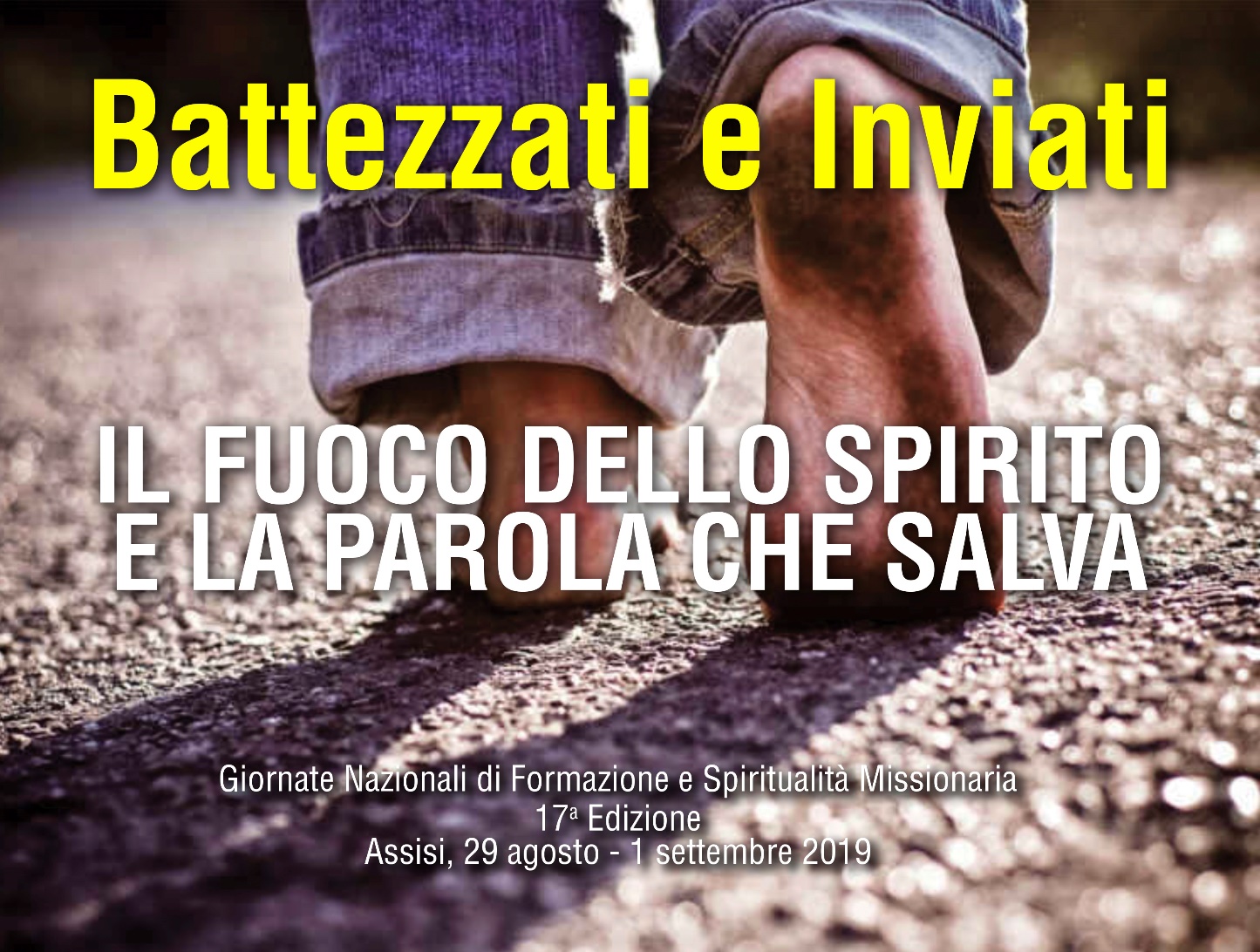 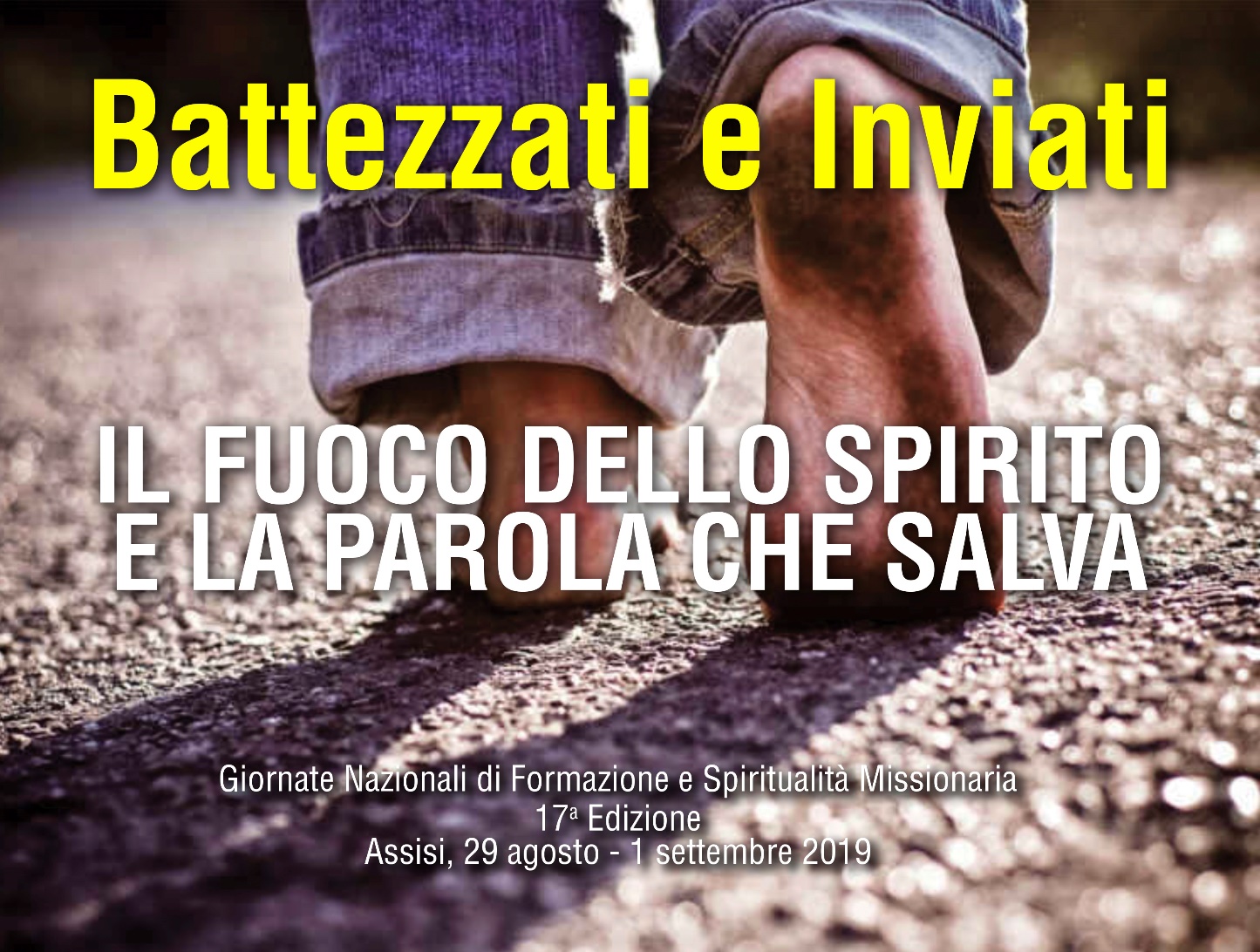 www.lucianomeddi.eu
1
La missione dello Spirito, la missione  nello Spirito tesi
La riflessione e pratica missionaria derivata dal Vaticano II ha seguito due direzioni
L’annuncio e la testimonianza dell’amore di Dio (lo Shalom)
La teologia delle religioni nella storia della salvezza
Una missione che forse non ha  accolto pienamente il ruolo da «protagonista» dello Spirito; che forse ha troppo separato la missione di Cristo da quella dello Spirito
www.lucianomeddi.eu
2
La missione dello Spirito, la missione  nello Spirito tesi
Creando la «debolezza» missionaria contemporanea incapace di dialogare e abilitare a vivere il messaggio
Abbiamo bisogno di «spiritualizzare» la missione cioè mettere in primo piano l’agire dello Spirito nel cosmo e della vita umana
Occorre imparare a declinare nella storia il «Veni Sancte Spiritus»
www.lucianomeddi.eu
3
La missione dello Spirito, la missione  nello SpiritoItinerario
La missione è trinitaria
Lo Spirito soggetto missionario
La ricerca delle vie missionarie
La missione dello Spirito
La via mistica della missione (la missione nello Spirito)
www.lucianomeddi.eu
4
Riferimenti bibliografici
J. Schütte (ed.), Il destino delle missioni. Il successo o il fallimento delle missioni dipende dal loro radicale ripensamento, Herder-Morcelliana, Roma-Brescia 1969;
S. Karotemprel (ed.), Seguire Cristo nella missione. Manuale di missiologia, San Paolo, Cinisello Balsamo 1996
R. Gibellini, La rete del Vangelo. Nuovi studi sulla missione, 4 giugno 2010 [queriniana.it/blog]
Teologia della missione, «CredereOggi », 179 (2010) 5;
G. Colzani, Missione, Calabrese G.-Goyret Ph.-Piazza O.F., Dizionario di ecclesiologia, Città Nuova, Roma 2010, 866-888;  Evangelizzazione, ivi, 659-675; 
G. Colzani, Missiologia contemporanea. Il cammino evangelico della Chiese: 1945-2007, San Paolo, Cinisello Balsamo 2010.
Dalla missione al mondo alla testimonianza interreligiosa, «Concilium», XLLII (2011) 1
F. Zolli (a cura di), Essere missione oggi. Verso un nuovo immaginario missionario, EMI, Bologna 2013, 153-158 (137-158)
B. De Marchi, The Holy Spirit, Artist of God's Kingdom Spirit and Mission, «Urbaniana University Journal», LXVII (2014) 1, 93-138
S.B.  Bevans-R.P. Schroeder, Dialogo profetico. La forma della missione per il nostro tempo, EMI, Bologna 2015
M. Menin, Missione, Cittadella, Assisi 2016; 
M. Antonelli, Ad gentes. Introduzione e Commento, S. Noceti-R. Repore (a cura Di) Commentario ai documenti del Vaticano II. 6. Ad gentes. Nostra aetate. Dignitatis humanae, EDB, Bologna 2018, 11-479
www.lucianomeddi.eu
5
Riferimenti bibliografici
Agenda per la futura programmazione, lo studio e la ricerca della missione in Aa. Vv., La missione negli anni 2000. Seminario di ricerca del SEDOS sul futuro della missione. Roma, 8-19 marzo 1981, EMI, Bologna 1983, 449-477.
Aa.Vv., Atti del Convegno Missionario Nazionale. Verona 12-15 settembre 1990, EMI, Bologna 1991; 
Aa.Vv., Il fuoco della missione. La missione «Ad gentes» interpella la Chiesa che è in Italia, EMI, Bologna 1999;
Missio-Ufficio Nazionale per la Cooperazione missionaria tra le Chiese, Vademecum del Centro Missionario Diocesano, Emi, Bologna 2012
Aa.Vv., Sulle strade del mondo. Contributi della 11a settimana Nazionale di Formazione e Spiritualità Missionaria. Assisi 26-31 agosto 2013, Missio, Roma 2014
Alzati e va' a Ninive la grande città, EMI, Bologna 2015;
L. Meddi, Rinnovamento pastorale e catechetico nel post Concilio delle missioni. Linee interpretative, in Trevisiol A. (a Cura), Il cammino della missione a cinquant'anni dal decreto Ad gentes, Urbaniana University Press, Città del Vaticano 2015, 183-198
Missionari per Firenze 2015, 2015 [Missio]
L. Meddi, La testimonianza della vita cristiana come metodologia missionaria (can. 787), «Ius Missionale», X (2016) 39-89
http://www.lucianomeddi.eu/index.php/lo-spirito-nella-missione/
www.lucianomeddi.eu
6
1. La missione è trinitaria
www.lucianomeddi.eu
7
1. Una visione «completa» del rinnovamento missionario del Vaticano II
La comprensione della missione nel Vaticano II ha una evoluzione progressiva
Che include e interagisce con altri temi importanti: salvezza, creazione, mondo, storia, incarnazione, giustificazione, religiosi, coscienza, umanizzazione…
Una evoluzione che è giusto riassumere nella espressione Actio Dei
www.lucianomeddi.eu
8
1. Una visione «completa» del rinnovamento missionario del Vaticano II
La missione trinitaria
La definizione di missione come azione di Dio (il "rimpatrio trinitario o actio Dei : LG 2-4; AG 2-4) ha portato alla riconsiderazione dei due soggetti missionari più importanti: la missione di Gesù di Nazareth e la missione dello Spirito Santo
È questa prospettiva del "soggetto trinitario" che ha portato a numerose e progressive considerazioni sul concetto di "salvezza". 
Questa visione è stata presentata progressivamente e ne va colta la sua triplice evoluzione dentro i testi conciliari
www.lucianomeddi.eu
9
1. Una visione «completa» del rinnovamento missionario del Vaticano II
SC 6. Pertanto, come il Cristo fu inviato dal Padre, così anch'egli ha inviato gli apostoli, ripieni di Spirito Santo. Essi, predicando il Vangelo a tutti gli uomini [14] , non dovevano limitarsi ad annunciare che il Figlio di Dio con la sua morte e risurrezione ci ha liberati dal potere di Satana [15] e dalla morte e ci ha trasferiti nel regno del Padre, bensì dovevano anche attuare l'opera di salvezza che annunziavano, mediante il sacrificio e i sacramenti attorno ai quali gravita tutta la vita liturgica.
GS 40. Tutto quello che abbiamo detto a proposito della dignità della persona umana, della comunità degli uomini, del significato profondo della attività umana, costituisce il fondamento del rapporto tra Chiesa e mondo, come pure la base del dialogo fra loro (81)…. Al tempo stesso essa è persuasa che, per preparare le vie al Vangelo, il mondo può fornirle in vario modo un aiuto prezioso mediante le qualità e l'attività dei singoli o delle società che lo compongono.
www.lucianomeddi.eu
10
1. Una visione «completa» del rinnovamento missionario del Vaticano II
La triplice evoluzione della comprensione della missio Dei (l’amore di Dio) 
La impostazione trinitaria-cristocentrica di SC 6 e LG 13-17. In essa si conserva il ruolo di Cristo come redentore ma l'insieme viene inquadrato nel recuperato concetto di Mistero pasquale
La impostazione rivelativa di DV 2.5. Parlando della rivelazione (che non coincide immediatamente con la Scrittura) si descrive la missione trinitaria come autodonazione che Dio fa di Sé, della salvezza come partecipazione della dinamica divina, del suo dinamismo come dinamismo interno alla storia e della esemplarità di Cristo
La impostazione dialogica della Chiesa nel mondo contemporaneo" (GS 40-45) sottolinea la realizzazione della storia come compito della missione; compito da svolgere insieme con gli uomini di buona volontà
www.lucianomeddi.eu
11
1. Una visione «completa» del rinnovamento missionario del Vaticano II
La missione è trinitaria
AG 2. La Chiesa durante il suo pellegrinaggio sulla terra è per sua natura missionaria, in quanto è dalla missione del Figlio e dalla missione dello Spirito Santo che essa, secondo il piano di Dio Padre, deriva la propria origine (6). Questo piano scaturisce dall'amore nella sua fonte, cioè dalla carità di Dio Padre.
www.lucianomeddi.eu
12
1. Una visione «completa» del rinnovamento missionario del Vaticano II
Disegno salvifico universale del Padre
LG 2. L'eterno Padre, con liberissimo e arcano disegno di sapienza e di bontà, creò l'universo; decise di elevare gli uomini alla partecipazione della sua vita divina…

n.b. si parla della redenzione
ll piano divino di salvezza
Ag 2 Questo piano scaturisce dall'amore nella sua fonte, cioè dalla carità di Dio Padre. … per la sua immensa e misericordiosa benevolenza liberatrice ci crea ed inoltre per grazia ci chiama a partecipare alla sua vita e alla sua gloria; egli per pura generosità ha effuso e continua ad effondere la sua divina bontà, in modo che, come di tutti è il creatore, così possa essere anche «tutto in tutti» (1 Cor 15,28), procurando insieme la sua gloria e la nostra felicità.  

n.b. si parla della creazione….
www.lucianomeddi.eu
13
1. Una visione «completa» del rinnovamento missionario del Vaticano II
Missione del Figlio
LG 3. È venuto quindi il Figlio, …ci ha predestinati ad essere adottati in figli, perché in lui volle accentrare tutte le cose (cfr. Ef 1,4-5 e 10). 
Perciò Cristo, .., ha inaugurato in terra il regno dei cieli e ci ha rivelato il mistero di lui, e con la sua obbedienza ha operato la redenzione. 
…Questo inizio e questa crescita sono significati dal sangue e dall'acqua, che uscirono dal costato aperto di Gesù crocifisso (cfr. Gv 19,34), …
Ogni volta che il sacrificio della croce, col quale Cristo, nostro agnello pasquale, è stato immolato (cfr. 1 Cor 5,7), viene celebrato sull'altare, si rinnova l'opera della nostra redenzione. 
Tutti gli uomini sono chiamati a questa unione con Cristo, che è la luce del mondo; da lui veniamo, per mezzo suo viviamo, a lui siamo diretti.

n.b. si parla della redenzione
La missione del Figlio
3. Ed in effetti Cristo Gesù fu inviato nel mondo quale tra Dio e gli uomini. Poiché è Dio, autentico mediatore in lui abita corporalmente tutta la pienezza della divinità (Col 2,9);
Pertanto il Figlio di Dio ha percorso la via di una reale incarnazione per rendere gli uomini partecipi della natura divina; per noi egli si è fatto povero, pur essendo ricco, per arricchire noi con la sua povertà 
Di se stesso infatti il Cristo, dal Padre consacrato ed inviato nel mondo (cfr. Gv 10,36), affermò: «Lo Spirito del Signore è su di me, per questo egli mi ha consacrato con la sua unzione,,,,
Ora tutto quanto il Signore ha una volta predicato o in lui si è compiuto per la salvezza del genere umano, deve essere annunziato e diffuso fino all'estremità della terra

n.b. si parla della creazione\incarnazione
www.lucianomeddi.eu
14
1. Una visione «completa» del rinnovamento missionario del Vaticano II
Lo Spirito santificatore della Chiesa
4. Compiuta l'opera che il Padre aveva affidato al Figlio sulla terra (cfr. Gv 17,4), il giorno di Pentecoste fu inviato lo Spirito Santo per santificare continuamente la Chiesa e affinché i credenti avessero così attraverso Cristo accesso al Padre in un solo Spirito (cfr. Ef 2,18). 
Questi è lo Spirito che dà la vita, una sorgente di acqua zampillante fino alla vita eterna (cfr. Gv 4,14; 7,38-39); per mezzo suo il Padre ridà la vita agli uomini, morti per il peccato, finché un giorno risusciterà in Cristo i loro corpi mortali (cfr. Rm 8,10-11).
 Lo Spirito dimora nella Chiesa e nei cuori dei fedeli come in un tempio (cfr. 1 Cor 3,16; 6,19) e in essi prega e rende testimonianza della loro condizione di figli di Dio per adozione (cfr. Gal 4,6; Rm 8,15-16 e 26). 
Egli introduce la Chiesa nella pienezza della verità (cfr. Gv 16,13), la unifica nella comunione e nel ministero, la provvede e dirige con diversi doni gerarchici e carismatici, la abbellisce dei suoi frutti (cfr. Ef 4,11-12; 1 Cor 12,4; Gal 5,22). 

n.b. si parla della redenzione
La missione dello Spirito Santo
AG 4. Per il raggiungimento di questo scopo, Cristo inviò da parte del Padre lo Spirito Santo, perché compisse dal di dentro la sua opera di salvezza e stimolasse la Chiesa a estendersi. 
Indubbiamente lo Spirito Santo operava nel mondo prima ancora che Cristo fosse glorificato (19). 
Ma fu nel giorno della Pentecoste ….
…Talvolta anzi previene visibilmente l'azione apostolica (26), come incessantemente, sebbene in varia maniera, l'accompagna e la dirige (27).

n.b. si parla della creazione
www.lucianomeddi.eu
15
1. Una visione «completa» del rinnovamento missionario del Vaticano II
La missione è trinitaria
La partecipazione dell’amore di Dio (principio divino)
Come elevazione e felicita (non solo dopo la morte)
La missione del Figlio come mediazione della grazia
Come incarnazione, come redenzione e santificazione
La missione dello Spirito come interiorizzatore (dal di dentro) dell’autodonazione divina
Già nella creazione e nel mistero pasquale
Previene l’azione missionaria della chiesa
www.lucianomeddi.eu
16
2. Lo Spirito soggetto missionario
www.lucianomeddi.eu
17
La missione dello Spirito, la missione  nello Spirito tesi
Il Vaticano II ha confermato e consolidato la tradizionale teologia dello Spirito come protagonista della missione ma anche ampliato la sua comprensione. 
Lo Spirito agisce nella storia già prima di Cristo (AG 4), rende Gesù missionario del Padre e la Chiesa testimone e servitrice della passione salvifica di Dio (GS 11: lo shalom). 
La sua azione missionaria avviene dentro la coscienza dell’umanità (GS 22; NA 2), utilizza i linguaggi umani (GS 44).
www.lucianomeddi.eu
18
2. Lo Spirito soggetto missionario
Il dono della missione: la impostazione trinitaria-pneumatocentrica di AG 4 e GS 11.22; 
AG 4: «Per il raggiungimento di questo scopo, Cristo inviò da parte del Padre lo Spirito Santo… Indubbiamente lo Spirito Santo operava nel mondo prima ancora che Cristo fosse glorificato (19). Ma fu nel giorno della Pentecoste che esso si effuse sui discepoli, per rimanere con loro in eterno»
www.lucianomeddi.eu
19
2. Lo Spirito soggetto missionario
Il dono della missione: la impostazione trinitaria-pneumatocentrica di AG 4 e GS 11.22 
GS 11 «Il popolo di Dio, mosso dalla fede con cui crede di essere condotto dallo Spirito del Signore che riempie l'universo, cerca di discernere negli avvenimenti, nelle richieste e nelle aspirazioni, cui prende parte insieme con gli altri uomini del nostro tempo, quali siano i veri segni della presenza o del disegno di Dio»
www.lucianomeddi.eu
20
2. Lo Spirito soggetto missionario
Il dono della missione: la impostazione trinitaria-pneumatocentrica di AG 4 e GS 11.22 
GS 22 «E ciò vale non solamente per i cristiani, ma anche per tutti gli uomini di buona volontà, nel cui cuore lavora invisibilmente la grazia (39). Cristo, infatti, è morto per tutti e la vocazione ultima dell'uomo è effettivamente una sola, quella divina; perciò dobbiamo ritenere che lo Spirito Santo dia a tutti la possibilità di venire associati, nel modo che Dio conosce, al mistero pasquale».
www.lucianomeddi.eu
21
2. Lo Spirito soggetto missionario
Il dono della missione: la impostazione trinitaria-pneumatocentrica di NA 2
2. Dai tempi più antichi fino ad oggi presso i vari popoli si trova una certa sensibilità a quella forza arcana che è presente al corso delle cose e agli avvenimenti della vita umana, ed anzi talvolta vi riconosce la Divinità suprema o il Padre. Questa sensibilità e questa conoscenza compenetrano la vita in un intimo senso religioso.
www.lucianomeddi.eu
22
3. Lo Spirito soggetto missionario
Evoluzione della missiologia\ sintesi
Allargamento del dono missionario della Trinità: la santificazione (Redenzione-Mistero Pasquale)
Accentuazione della predisposizione al MP (effetto della universale volontà salvifica di Dio) come azione della Grazia e della Rivelazione
Riconoscimento della azione missionaria dello Spirito come partecipazione (e non solo prefigurazione) del Mistero Pasquale
Il processo missionario è interiore (opera della Trinità) ed esteriore (opera della chiesa)
Missione come riconoscimento delle azioni salvifiche dello Spirito
www.lucianomeddi.eu
23
3. La ricerca delle vie missionarie
www.lucianomeddi.eu
24
3. La ricerca delle vie missionarie
Si ricordi che questi approfondimenti furono accolti nella Relazione finale del Sinodo Straordinario del 1985, testo che assume in pieno la prospettiva missiologica di Gaudium et spes. 
In una prima fase la missione ha approfondito il concetto di amore-shalom-liberazione-umanizzazione
In una seconda fase il valore delle religioni (rivelazioni e pratiche)
Recentemente la via pneumatica o mistica della missione
www.lucianomeddi.eu
25
3. La ricerca delle vie missionarie
www.lucianomeddi.eu
26
3. La ricerca delle vie missionarie
www.lucianomeddi.eu
27
3. La ricerca delle vie missionarie
www.lucianomeddi.eu
28
“Lo Spirito Santo protagonista della Missione nei documenti della Chiesa”
4. La missione dello Spirito
www.lucianomeddi.eu
29
4. La missione dello Spirito
Lo Spirito apre i cuori e convince del Vangelo
Lo Spirito attiva il Mistero pasquale
Lo Spirito utilizza i linguaggi umani
Lo Spirito utilizza le manifestazioni salvifiche delle religioni
www.lucianomeddi.eu
30
4. La missione dello Spirito
…lo Spirito agiva anche prima
Certamente rimane molto valida la prospettiva pneumatica di «attuazione del Mistero pasquale» 
Gv 19,30: chinato il capo soffio lo spirito
Gv 20, 23: Dopo aver detto questo, alitò su di loro e disse: «Ricevete lo Spirito Santo
Ma la comprensione del «piano di salvezza della Trinità» ci chiede anche una teologia dell’azione dello Spirito in ordine alla unicità ricapitolativa di Cristo
www.lucianomeddi.eu
31
4. La missione dello Spirito
1. Lo Spirito apre i cuori a Dio e convince del Vangelo
Aspirazioni, bisogni di cui Cristo [Vangelo] è la soluzione
La struttura umana delle Motivazioni e dei Desideri
Struttura psichica per l’autorealizzazione
Struttura Spirituale che supera la dimensione egoica dell’umanizzazione
La lettura profonda ed evangelica delle aspirazioni (struttura motivazionale) le libera dell’egocentrismo e ne libera le energie positive
www.lucianomeddi.eu
32
4. La missione dello Spirito
2. Lo Spirito attiva il Mistero pasquale
La donazione di sé è il «segreto», «mistero», rivelato in Cristo (=MP); la legge nuova che trasforma il mondo perché esprime Dio dentro di noi.
il MP si manifesta nell’umanità come verità, giustizia e solidarietà; nei credenti come profezia, sacerdozio e regalità
Il MP è «potenza non in atto» o «potenza oboedentialis» 
Che si rende attiva attraverso «esercizi spirituali»
La missione fa fare esercizi per liberare l’energia (Spirito) del mistero pasquale presente nella coscienza umana (desiderio di donazione)
www.lucianomeddi.eu
33
4. La missione dello Spirito
3. Lo Spirito utilizza i linguaggi umani
Le scienze antropologiche possono essere sapienze o culture che aiutano la liberazione del cuore dalle «fratture» egoiche
La comprensione della «natura spirituale» del cosmo (il cammino verso Dio)
La comprensione della psiche umana
La comprensione dei conflitti sociali
Lo soluzioni «emergono» nella coscienza umana se viene educata e «dilata» (cf. Sap. 7,27 e GS 11)
www.lucianomeddi.eu
34
4. La missione dello Spirito
4. Lo Spirito utilizza le manifestazioni salvifiche delle religioni
Il «cuore nuovo» si attiva utilizzando  il desiderio di unità e comunione con Dio (colui che possiede il senso e l’amore)
Le religioni hanno intuito percorsi per lasciare operare Dio (NA 2)
La coscienza del bene
L’obbedienza e la devozione 
I percorsi di consapevolezza
Le forme della ricerca della illuminazione
La missione utilizza, orienta e ricapitola queste vie al MP (servono a vivere le Beatitudini)
www.lucianomeddi.eu
35
“Lo Spirito Santo protagonista della Missione nei documenti della Chiesa”
5. la via mistica della missione (La missione nello Spirito)
www.lucianomeddi.eu
36
5. La missione nello Spirito: la via mistica
I destinatari della Missione: con i «diversamente credenti» verso i «non credenti» e i «non umani»,
La Missione come narrazione reciproca delle vie di salvezza, 
La Missione come testimonianza e profezia dei «diversamente missionari»,
La missione come mistica: offre percorsi ed esperienze di «esercizi spirituali» per la conversione personale e sociale. 
La missione come mistagogia propone i sacramenti della fede per divenire discepoli-missionari.
www.lucianomeddi.eu
37
La missione dello Spirito, la missione  nello SpiritoItinerario
La missione è trinitaria
Lo Spirito soggetto missionario
La ricerca delle vie missionarie
La missione dello Spirito
La via mistica della missione (la missione nello Spirito)
www.lucianomeddi.eu
38